Week 12 – Monday
COMP 3400
Last time
What did we talk about last time?
Condition variables
Deadlock
Livelock
Questions?
Project 3
Deadlock
Necessary conditions
Four conditions are needed for deadlock to be possible:
Mutual exclusion: Once a resource has been acquired, no other thread gets it
No preemption: Threads can't be made to give up their resources
Hold and wait: Threads can get one resource and keep it while trying to get others
Circular wait: Thread A needs a resource held by Thread B, and Thread B needs a resource held by Thread A (or extend to a chain of threads)
Conditions 1 through 3 are unavoidable, so solutions often focus on avoiding circular wait
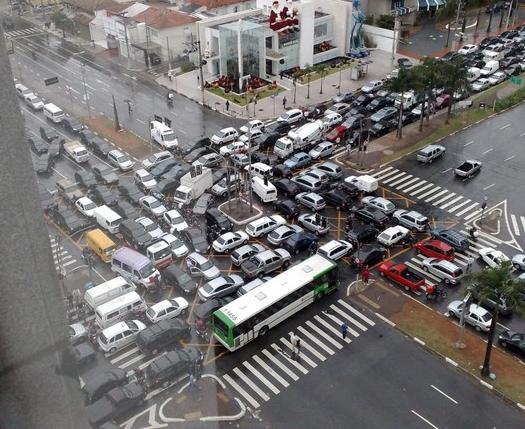 Livelock
Livelock is similar to deadlock
It's a condition where, due to bad timing, processes continue executing code, but they never make progress beyond a certain point
They're acquiring resources, giving them up, and acquiring them again, but still blocking each other
If the system is set up in a certain way or is very unlucky, livelock could continue indefinitely
Livelock can also sometimes resolve
Livelock example
struct args {
  pthread_mutex_t lock_a;
  pthread_mutex_t lock_b;
};

void * first (void * args)
{
  struct args *data = (struct args *) args;
  while (1)
  {
    pthread_mutex_lock (&data->lock_a);        // Lock A
    if (pthread_mutex_trylock (&data->lock_b)) // Try to lock B
      break;
    pthread_mutex_unlock (&data->lock_a);      // Unlock A
  }
  // More code (that would eventually unlock A and B)
}

void * second (void * args)
{
  struct args *data = (struct args *) args;
  while (1)
  {
    pthread_mutex_lock (&data->lock_b);        // Lock B
    if (pthread_mutex_trylock (&data->lock_a)) // Then lock A
      break;
    pthread_mutex_unlock (&data->lock_b);      // Unlock B
  }
  // More code (that would eventually unlock A and B)
}
Avoiding deadlock
As mentioned before, we usually concentrate on the circular wait condition of deadlock:
Order the resources and always acquire them in the same order
Use timed or non-blocking versions of functions that acquire resources, potentially causing livelock
Limit the number of threads that can access the resources, insuring that there's always enough resources to go around
Use strategies that we'll talk about today
It's a hard problem: The Java Thread class has methods that were deprecated because they can cause deadlocks
Synchronization Design Patterns
Synchronization design patterns
As with non-concurrent code, certain practices and patterns for synchronization have a good track record of working
Using these synchronization design patterns
Gives a set of choices to pick from when doing synchronization
Provides frameworks that are more likely to work correctly
Design patterns we'll discuss:
Signaling
Turnstiles
Rendezvous
Multiplexing
Lightswitches
Signaling
Signaling is a design pattern we've already discussed
One thread needs to wait until a event has occurred
A second thread signals the first
POSIX thread implementation:
Initialize a semaphore to 0
Have the first thread call sem_wait() on the semaphore when it needs to wait
Have a second thread call sem_post() when the event has occurred
Because semaphores have an integer value, the scheduling of the threads doesn't matter
If the second thread has already signaled, the first thread will immediately return from sem_wait()
Turnstiles
Unlike signaling, which unblocks a single thread, the turnstile design pattern is used to unblock many threads when an event occurs
POSIX implementation:
Initialize a semaphore to 0
Have a thread  call sem_post() on the semaphore when the event occurs
All threads that need to wait call sem_wait() followed by sem_post()
Each thread waking up will wake up one more
Turnstiles work similarly to the broadcast function for condition variables
But broadcasts will only wake up those threads that are currently waiting
Turnstiles let all threads pass through, even if they reach the sem_wait() after the event has already happened
Rendezvous
In the rendezvous pattern, two threads signal that they have both reached a specific point in execution
POSIX implementation:
Initialize semaphore A and semaphore B to 0
Thread 1 calls sem_post() on semaphore A and sem_wait() on semaphore B
Thread 2 calls sem_post() on semaphore B and sem_wait() on semaphore A
Each thread will only get blocked until the other one signals
Order matters! Flip the waits with the posts and you'll have deadlock
For larger numbers of threads, using a barrier might be a better approach
Multiplexing
Multiplexing is another design pattern we've already mentioned
Multiplexing is useful when mutual exclusion is more restrictive than you need, but you still want to limit the total number of threads able to execute a section of code
POSIX implementation:
Initialize a semaphore to n, where n is the maximum number of concurrent accesses you want to allow
Each thread calls sem_wait() on the semaphore before executing the code
Each thread calls sem_post() on the semaphore after executing the code
This design pattern can be useful when spawning threads on a server to handle requests
We want to prevent too many threads from being created in order to avoid bogging down the server
Lightswitches
We sometimes want to allow multiple threads of a certain kind to run code concurrently but force others to use mutual exclusion
Many threads that only read memory, for example, could access the memory at the same time
But only one thread that writes memory should be allowed in
The lightswitch design pattern allows this kind of access
The name comes from the idea that the first person into a room turns on a lightswitch and the last person turns it off
POSIX implementation:
Initialize a semaphore to 1
Initialize a counter variable to 0
Create a lock
Whenever a reader thread wants to read:
It acquires the lock
Increments the counter
If the counter is 1, call sem_wait() on the semaphore
Unlock the lock
Whenever a reader thread is done reading:
It acquires the lock
It decrements the counter
If the counter is 0, it calls sem_post() on the semaphore
Unlock the lock
Writers simply call sem_wait() to start writing and sem_post() when done
Producer-Consumer
Producer-consumer
The producer-consumer problem comes up all the time in concurrent systems
One or more threads is producing elements that go into a buffer
One or more threads is consuming elements from the buffer
A producer can't put an item into a full buffer and must block
A consumer can't remove an item from an empty buffer and must block
Example:
An OS thread is putting data into a buffer that's coming across the network
A user thread is trying to read data out of that buffer
Unsafe producer-consumer with an unbounded queue
Buffers are usually finite in size, but to make the problem simplest, we can use a linked list where producers enqueue elements and consumers dequeue elements
The following code does so in a way that's unsafe for a multi-threaded application:
void enqueue_unsafe (queue_t *queue, data_t *data)
{
  // Create a new node and put it on the back of the queue
  queue->back->next = calloc (1, sizeof (queue_node_t));
  queue->back = queue->back->next;
  queue->back->data = data;
}

data_t *dequeue_unsafe (queue_t *queue)
{
  // If back = front, the queue is empty
  if (queue->back == queue->front)
    return NULL;
  data_t * data = queue->front->data;
  queue_node_t * next = queue->front->next;
  free (queue->front);
  queue->front = next;
  return data;
}
Safe producer-consumer with an unbounded queue
We can make these operations safe by putting a lock around each one
void enqueue (queue_t *queue, data_t *data, pthread_mutex_t *lock)
{
  pthread_mutex_lock (lock);
  enqueue_unsafe (queue, data);
  pthread_mutex_unlock (lock);
}

data_t * dequeue (queue_t *queue, pthread_mutex_t *lock)
{
  pthread_mutex_lock (lock);
  data_t * data = dequeue_unsafe (queue); 
  pthread_mutex_unlock (lock);
  return data;
}
Unsafe producer-consumer with a bounded queue
We can move on to a version with a bounded buffer
Our implementation uses a circular array (that wraps back around to the beginning)
The following code is unsafe for two reasons:
It doesn't check to see if the buffer is full when enqueuing or empty when dequeuing
Changing queue data is unsafe for a multi-threaded application
void enqueue_unsafe (queue_t *queue, data_t *data)
{
  // Store the data in the array and advance the index
  queue->contents[queue->back++] = data;
  queue->back %= queue->capacity;
}

data_t * dequeue_unsafe (queue_t *queue)
{
  data_t * data = queue->contents[queue->front++];
  queue->front %= queue->capacity;
  return data;
}
Safe producer-consumer with a bounded queue and a single producer and consumer
We could use locks and check a variable giving the total number of elements in the queue
However, semaphores have this feature built in
We initialize the space semaphore to the maximum size of the queue
We initialize the items semaphore to 0
void enqueue (queue_t *queue, data_t *data, sem_t *space, sem_t *items)
{
  sem_wait (space);
  enqueue_unsafe (queue, data);
  sem_post (items);
}

data_t * dequeue (queue_t * queue, sem_t *space, sem_t *items)
{
  sem_wait (items);
  data_t * data = dequeue_unsafe (queue); 
  sem_post (space);
  return data;
}
Safe producer-consumer with a bounded queue and multiple producers and consumers
Unfortunately, the two semaphores aren't enough when there are multiple producers and consumers
In that situation, two producers could both be calling enqueue_unsafe(), potentially causing a race condition with the increment
The solution is to one lock for producers and one lock for consumers
We could use a single lock for both, but using two locks allows producers and consumers to modify the queue concurrently yet safely
void enqueue (queue_t *queue, data_t *data, sem_t *space, sem_t *items, pthread_mutex_t *producer_lock)
{
  sem_wait (space);
  pthread_mutex_lock (producer_lock);
  enqueue_unsafe (queue, data);
  pthread_mutex_unlock (producer_lock);
  sem_post (items);
}

data_t * dequeue (queue_t * queue, sem_t *space, sem_t *items, pthread_mutex_t *consumer_lock)
{
  sem_wait (items);
  pthread_mutex_lock (consumer_lock);
  data_t * data = dequeue_unsafe (queue); 
  pthread_mutex_unlock (consumer_lock);
  sem_post (space);
  return data;
}
Upcoming
Next time…
Readers-writers problem
Dining philosophers
Reminders
Finish Project 3
Due Friday before midnight!
Read sections 8.4 and 8.5